3/1・13
開催
参加費
無料
令和５年度新ビジネスチャレンジ事業
明日からはじめられる！
広報PR・マーケティング
申込フォームまたはＦＡＸからお申込みください。
申込フォーム
下記URLまたはQRコードからお申込みください。
　https://apply.e-tumo.jp/pref-ibaraki-u/offer/offerList_detail?tempSeq=52217
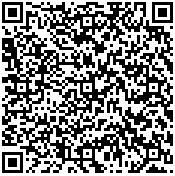 申込先QRコード▶
セミナー申込書（Fax用）：029-293-8029
基礎編（現地）
基礎編（オンライン）
実践編（現地）
実践編（オンライン）
※基礎編（オンライン）は座学のみとなります。実践編は広報・PRに課題をお持ちの企業が対象となります。
基礎編（現地）
基礎編（オンライン）
実践編（現地）
実践編（オンライン）
※基礎編（オンライン）は座学のみとなります。実践編は広報・PRに課題をお持ちの企業が対象となります。
※希望者多数の場合は、相談内容を選考させていただくため、ご希望に沿えないこともあることをご了承願います。
希望する
相談内容（具体的にご記載ください）
ご提供いただいた個人情報は、セミナー関連の連絡やサービス提供のために利用いたします。
【申込み・お問合せ先】
　茨城県産業技術イノベーションセンター　新ビジネス支援グループ
　TEL：０２９－２９３－７４９５（直）　FAX：０２９－２９３－８０２９
　ホームページ　https://www.itic.pref.ibaraki.jp/　Mail：business2@itic.pref.ibaraki.jp　担当：関谷、富田、大城